May 2015
IEEE 802.11 performance in dense, cellular-like, outdoor deployments
Date: 2015-05-11
Slide 1
Marcin filo, ICS, University of Surrey, UK
May 2015
Abstract
Performance of IEEE 802.11 in dense, out-door, cellular-like deployments is investigated and several issues related to IEEE 802.11 operation in such environments are highlighted.
Slide 2
Marcin filo, ICS, University of Surrey, UK
May 2015
Overview of the study
Aim: Determining performance of IEEE 802.11 in case of dense, out-door, cellular-like deployments and identifying main bottlenecks for such scenarios

Motivation: Most of existing simulation studies are conducted for small scenarios and neglect different aspects of an out-door wireless channel

Approach: System level simulations with realistic channel models and wrap-around
Slide 3
Marcin filo, ICS, University of Surrey, UK
May 2015
Simulation tool – overview
Support of IEEE 802.11a/b/g standards
Based on extended NS-3 Wifi module
Ongoing validation of IEEE 802.11n implementation
Ongoing implementation of IEEE 802.11ac

Realistic channel models used for outdoor scenarios
Different path-loss models for STA-AP, AP-AP and STA-STA links (based on modified ITU-R M.2135 UMi pathloss model [1], [3],[4])
LOS probability models for STA-AP, AP-AP, and STA-STA links (based on ITU-R M.2135 and 3GPP models [1], [5])
LOS correlation model (based on the modified 3GPP proposal for relay site planning [2])
Shadow fading correlation between arbitrary pairs of links (based on the concept of “spatial maps” [6], [7])
Ongoing validation of fast fading implementation (based on ITU-R M.2135 and 3GPP models [1], [5])
Slide 4
Marcin filo, ICS, University of Surrey, UK
May 2015
Simulation tool – overview
Wrap-around to minimize border effects
Variable number of rings to enable simulation of different cell overlaps (e.g. 24 rings for ISD of 12.5m)
Support for hexagonal (i.e. regular) as well as random (i.e. irregular) network layouts
Support for RX power calculation and user mobility
3
3
3
4
4
4
3
2
3
4
4
3
2
2
3
4
4
4
4
2
1
2
3
1
4
1
3
4
2
2
4
4
3
1
1
3
4
4
2
2
1
4
4
3
2
2
3
4
4
3
3
2
4
4
4
4
3
3
4
3
Negligible interference
Slide 5
Marcin filo, ICS, University of Surrey, UK
May 2015
Impact of AP density on the network throughput (TCP and UDP traffic)
Densification of APs can lead to interference & high collision rates (with no further increases in throughput passed the peak capacity)
Peak capacity varies depending on the power allocation and AP density
Rate Adaptation significantly degrades performance in case of dense deployment 
TCP congestion control leading to lower throughputs
Saturation density
Saturation density
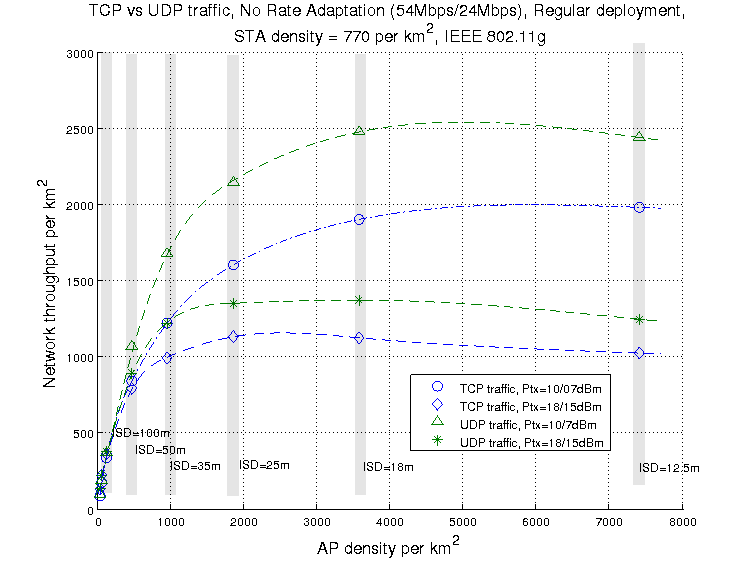 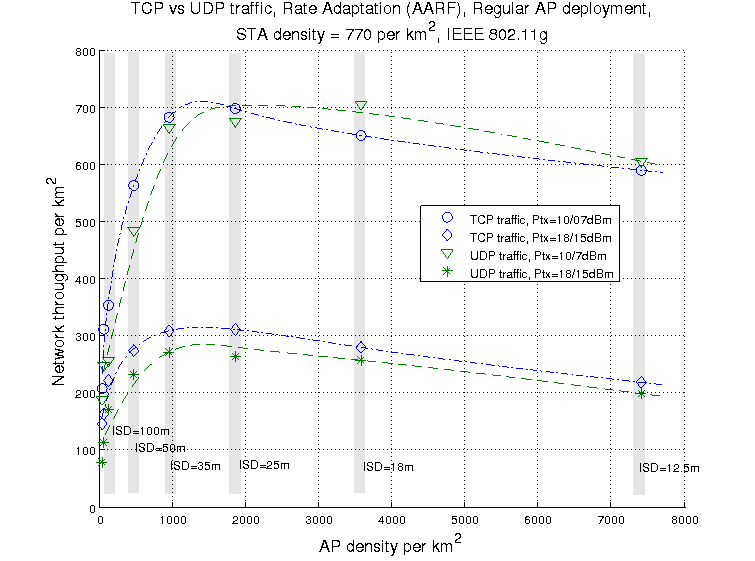 TCP Congestion control leading to lower network throughput
Data rate controlled by RA rather than TCP
100% DL                                                                                            100% DL
Slide 6
Marcin filo, ICS, University of Surrey, UK
May 2015
Impact of STA density on the network throughput (TCP and UDP traffic)
STA density affects the network capacity and fairness (in case of TCP traffic)
Saturation due to high contention and collisions
Channel dominated by users located in the close proximity to APs leading to unfairness (with TCP)
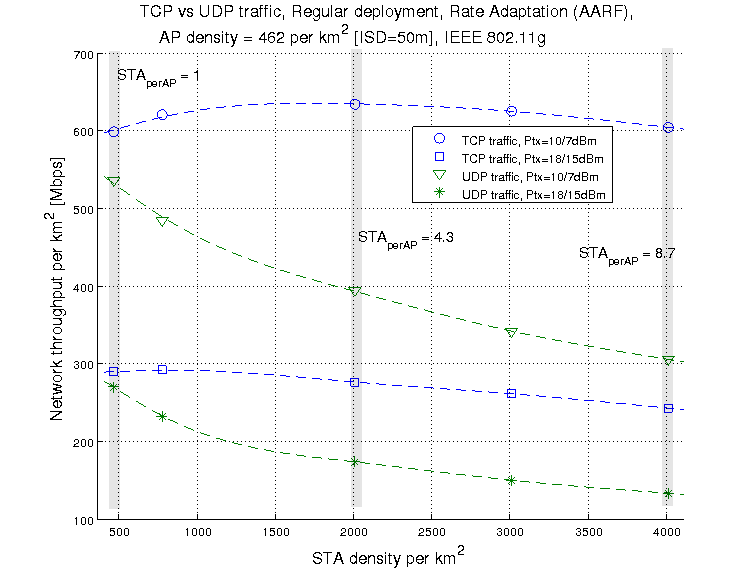 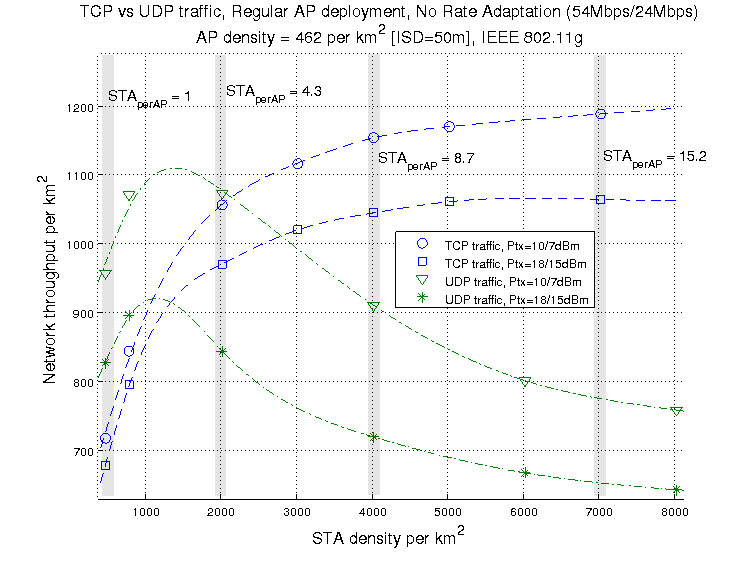 100% DL
100% DL
Slide 7
Marcin filo, ICS, University of Surrey, UK
May 2015
Impact of traffic asymmetry on the network throughput
UL traffic significantly increases level of contention, leading to more collisions and lower throughputs
Peak capacity varies depending on the power allocation and AP density
Rate adaptation significantly degrades performance in case of dense deployments
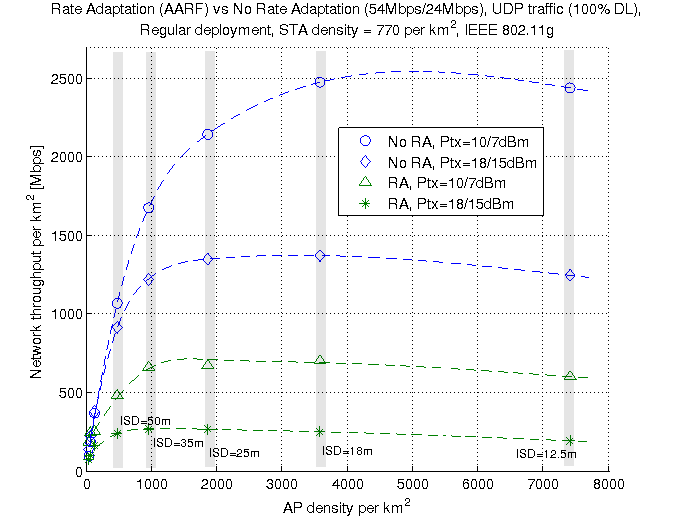 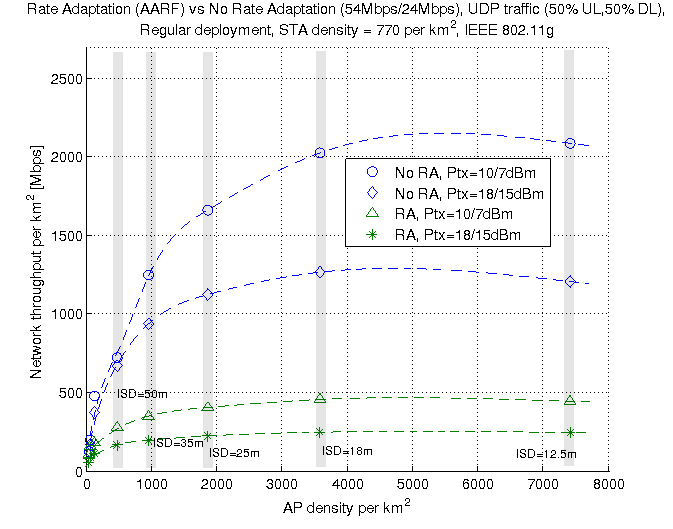 100% DL                                                                                            50% DL + 50% UL
Slide 8
Marcin filo, ICS, University of Surrey, UK
8
May 2015
Impact of AP-density on overheads
Overheads decrease with AP density (better channel quality)
Overheads related to background scanning by STAs operating on different channels (not included) and active scanning of unassociated STAs (not included) will significantly increase the overheads, particularly at lower ISDs
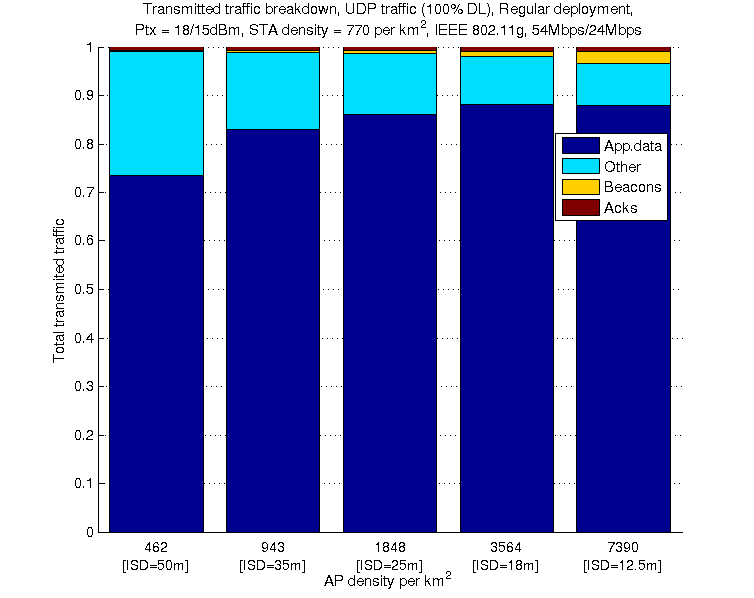 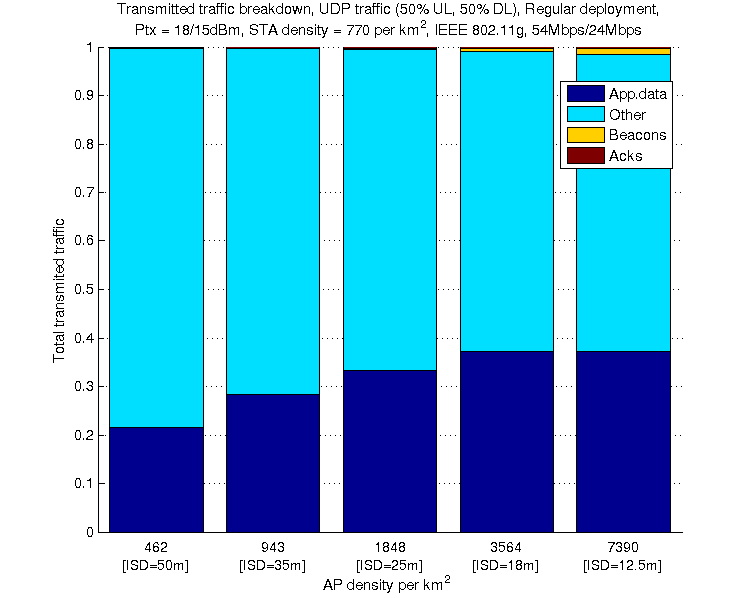 Re-transmissions + 
Probes + Association req./rsp.
100% DL                                                                                            50% DL + 50% UL
Slide 9
Marcin filo, ICS, University of Surrey, UK
May 2015
Impact of STA-density on overheads
Overheads increase with STA density
Overheads related to background scanning by STAs operating on different channels (not included) and active scanning of unassociated STAs (not included) will significantly increase the overheads, particularly at lower ISDs
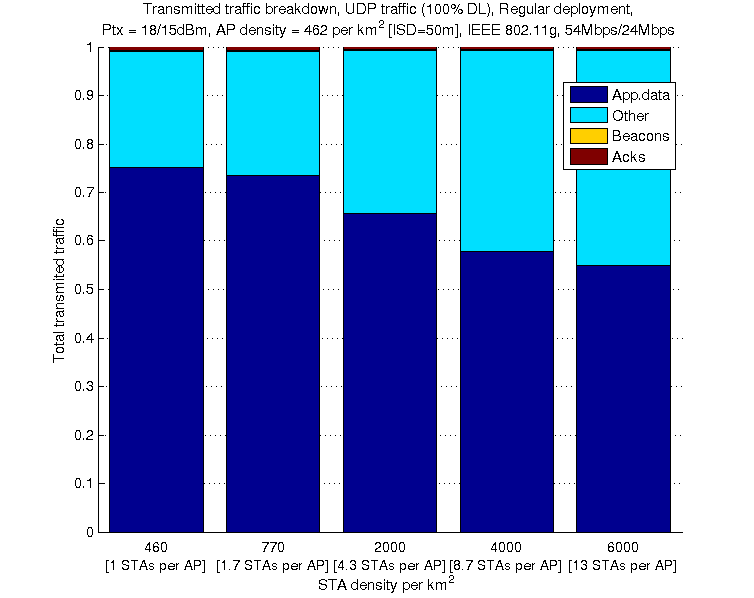 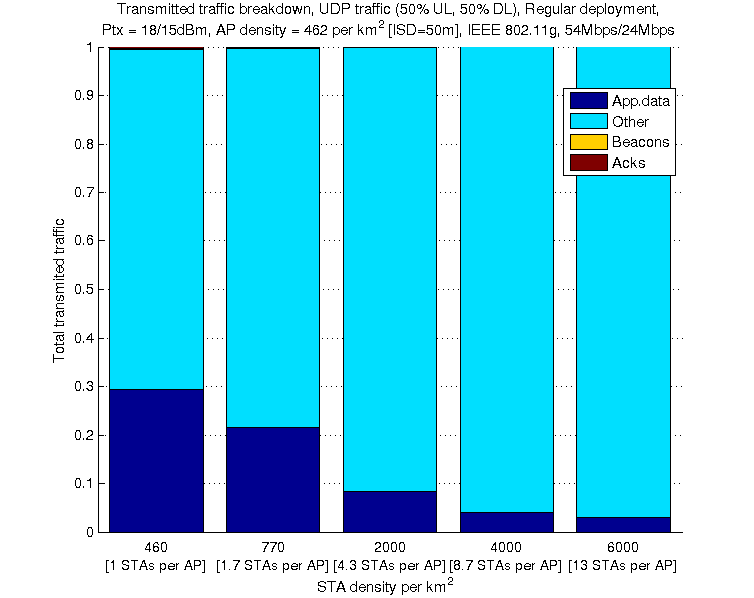 100% DL                                                                                            50% DL + 50% UL
Slide 10
Marcin filo, ICS, University of Surrey, UK
May 2015
Impact of CCA on the system performance
CCA threshold settings significantly affect system performance
“Conservative CCA” : single AP transmission may block a significant portion of network (APs have higher probability of being in LOS with other APs and STAs thus a single AP may silence a considerable part of network) 
“Aggressive CCA” : higher packet loss (and thus lower throughout) for STAs with poor channel conditions/edge
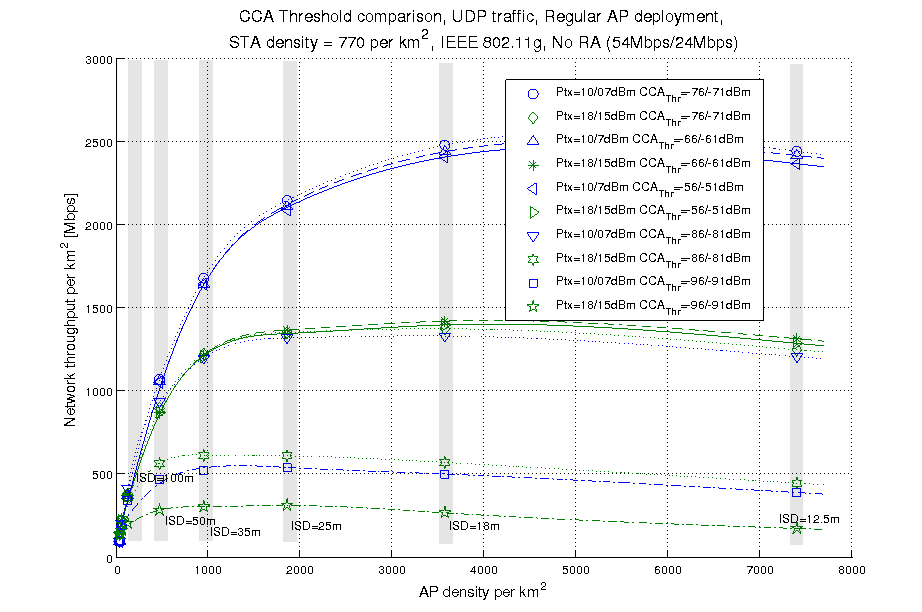 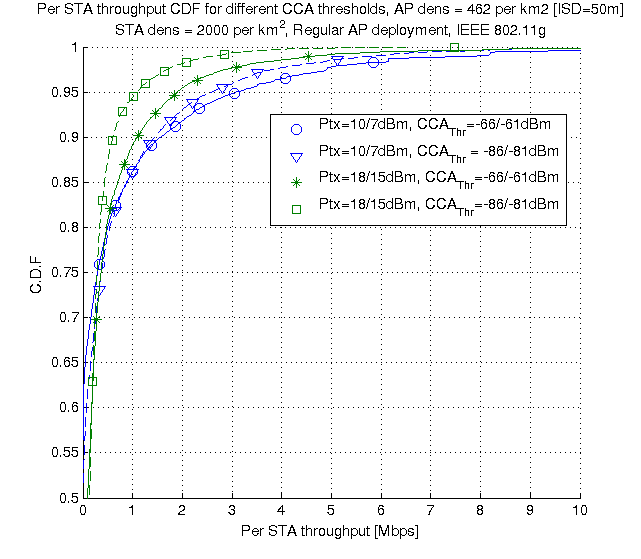 100% DL
100% DL
Slide 11
Marcin filo, ICS, University of Surrey, UK
May 2015
Impact of the network deployment strategy on the network throughput
Regular (i.e. hex-grid) AP deployment and Irregular (i.e. random) AP deployment exhibit similar performance (under M.2135 modified channel model)
Results from simple (exponent-only) channel models can be misleading
And show significant difference between performance of regular (i.e. hex-grid) and irregular (i.e. random) deployments (not shown here)
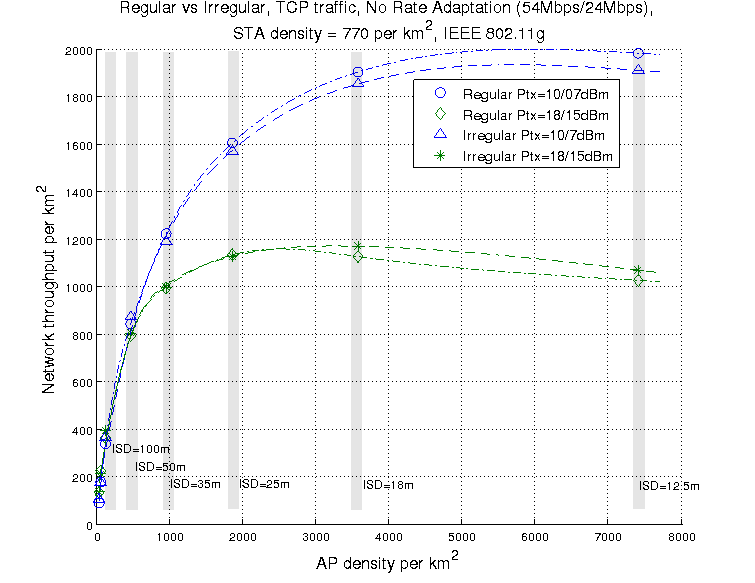 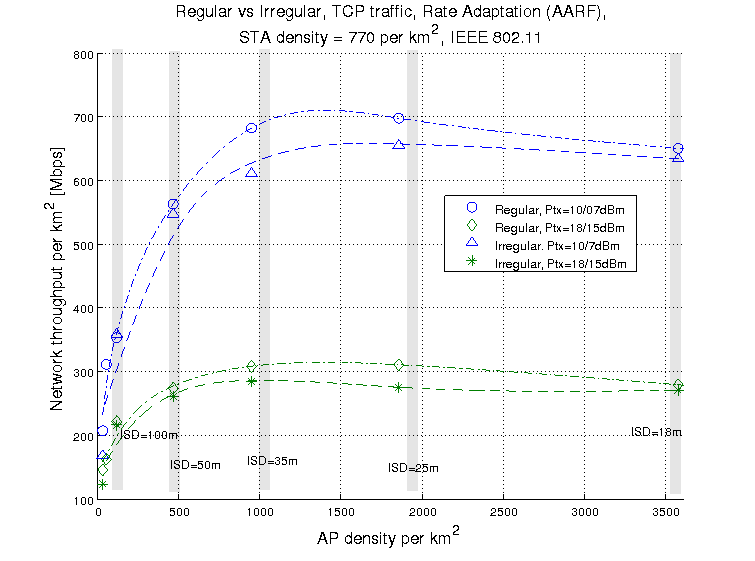 100% DL                                                                                            100% DL
Slide 12
Marcin filo, ICS, University of Surrey, UK
May 2015
Summary
Performance of dense IEEE 802.11 networks can vary significantly depending on a number of parameters which may not always be dynamically tunable
Tuning parameters on the STA side problematic 
Potential backward compatibility issues caused by different parameter settings across the network
Unfairness issues in case of TCP traffic and the negative impact of rate adaptation 
Only STAs with good channel conditions transmit 
Due to frequent collisions, majority of stations use low transmission rates
Importance of decreasing overheads 
Retransmissions and beacons identified as a main source of overhead
Background scanning and active scanning  can further increase (significantly) the overheads, particularly at lower ISDs
Importance of proper CCA threshold setting
A single transmission by an AP can block significant portion of network (going into back-off) if threshold is set conservatively
So called “aggressive CCA” on the other hand can have a negative impact on performance of cell edge STAs 
Complexity of IEEE 802.11 optimization
CSMA based IEEE 802.11 MAC protocol requires different level of fine tuning in order to cope with problems related to dense deployments – potential source of unwanted signaling overhead
IEEE 802.11 MAC optimisation is a complex task as it is environment dependent
Slide 13
Marcin filo, ICS, University of Surrey, UK
May 2015
Recommendations
Prevent waste of “air time”
Dynamic/adaptive carrier sensing threshold settings & beaconing (currently APs beaconing consume a lot of spectrum)
Need higher data rates for control and management traffic
Need proven rate-control (taking account of radio conditions etc.), or setting of requirements on rate adaptation  algorithms
Reduce overheads due to probe exchanges
Overheads related to background scanning by STAs operating on different channels and active scanning of unassociated STAs significantly increase the overheads, particularly at lower ISDs
Jointly optimize key system parameters for best performance 
Many adaptations/techniques have been applied in isolation with aim of improving performance in dense scenarios, but majority suffer from fairness issues. The work in [8] represents an attempt (considering only TX power & CS adaptation) to address fairness issues with noticeable improvements reported.
As part of ongoing research, we are developing similar mechanisms but are taking into account a combination of key parameters such as: TX power, TXOP, Phy/MAC aggregation, dynamic CCA and CS thresholds..
Use of directional antennas at APs to compensate for the problem of a single AP transmission silencing the network
When mounted at higher elevations, APs have higher probability of being in LOS with other APs and STAs associated with the other AP
Slide 14
Marcin filo, ICS, University of Surrey, UK
May 2015
References
[1] Report ITU-R  M.2135-1 (12/2009) Guidelines for evaluation of radio interface technologies for IMT Advanced
[2] 3GPP R1-093486: Impact of relay site planning on LOS probability of the backhaul link, RAN1 #58, Ericsson, ST-Ericsson, Aug 2009 
[3] IEEE 802.11-13/0756 Channel Model (Broadcom)
[4] Report ITU-R M.2146 (05/2009) Coexistence between IMT-2000 CDMA-DS and IMT-2000 OFDMA-TDD-WMAN in the 2 500-2 690 MHz band operating in adjacent bands in the same area
[5] 3GPP TR 36.814 v9.0.0 (03/2010)
[6] Bijan Golkar, “Resource Allocation in Autonomous Cellular Networks”, University of Toronto, 2013
[7] S. Helmle, M. Dehm, M. Kuhn, D. Lieckfeldt, D. Pesch, “A resource efficient model of spatially correlated shadowing in semi-mobile ad-hoc network simulations”, UKSim2013, April 2013
[8] Imad Jamil, et al., “Preserving Fairness in Super Dense WLANs”, WCNC, 2015.
Slide 15
Marcin filo, ICS, University of Surrey, UK
May 2015
Backup slides
Slide 16
Marcin filo, ICS, University of Surrey, UK
May 2015
Example simulation parameter setting
Slide 17
Marcin filo, ICS, University of Surrey, UK